Security Concept of the CCSDS Mission Operations Services
Marcus Wallum, Maxime Garnier, Daniel Fischer
16/10/2018
Overview
Current concept and identified issues
AuthID separate from message authentication
Vulnerable to Man In The Middle attack
Delegation of security concerns to transport layer
Proposed solutions for Authentication and Authorisation
Modular Architecture
Login Service -> Secure Login Service
Central Authority Service
Authenticity schemes: symmetric, asymmetric
Conclusions and Recommendations
Context and Objectives
The project:
Work performed during Traineeship over period of 6 months: Maxime Garnier
Analyse the security concept of MOS
Highlight concerns
Propose solutions
Implement a proof of concept with a reference (ESA) implementation
Focus on Authentication and Authorisation
- Confidentiality and Access Control briefly considered
This presentation: communicate the work done, discuss findings, consider how best to accommodate (if agreed) in MO CCSDS concept / documentation
Mission Operations Services
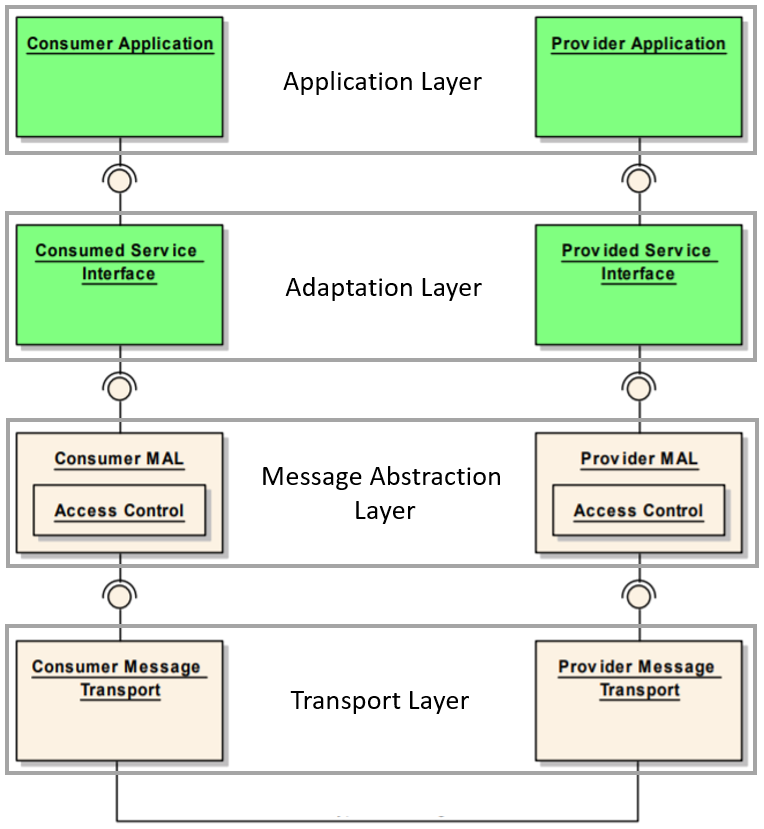 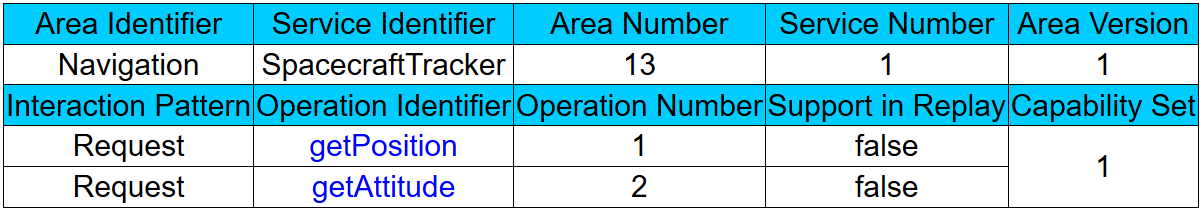 Service specification
Definition
Access control
Authentication
Data integrity
data authentication
Consumer
Provider
Consumer
msg
Attacker
Are these issues covered? Recap on current concept…
Current concept - Authentication
MAL
Cons/prov
Application
MO Login
Service
Transport Layer
MO Login Service CSI
Access control
Profile(user)/hash(Password)
AuthId
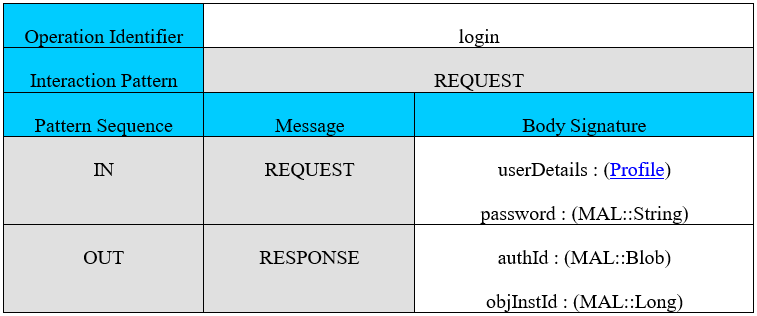 AuthId /msg
AuthId/msg
AuthId /msg
Go to MO Services
AuthId/msg
Go to MO Services
MO Service
CSI : Consumed service interface
Authentication concerns
Authentication concerns
Current concept – Access Control and Authorisation
Provided by the Access Control (AC):
  Interface of the MAL

  Called before sending / after reception of messages

  Authentication of the authId

  Authorisation of messages based on AuthID

  Deployment-specific
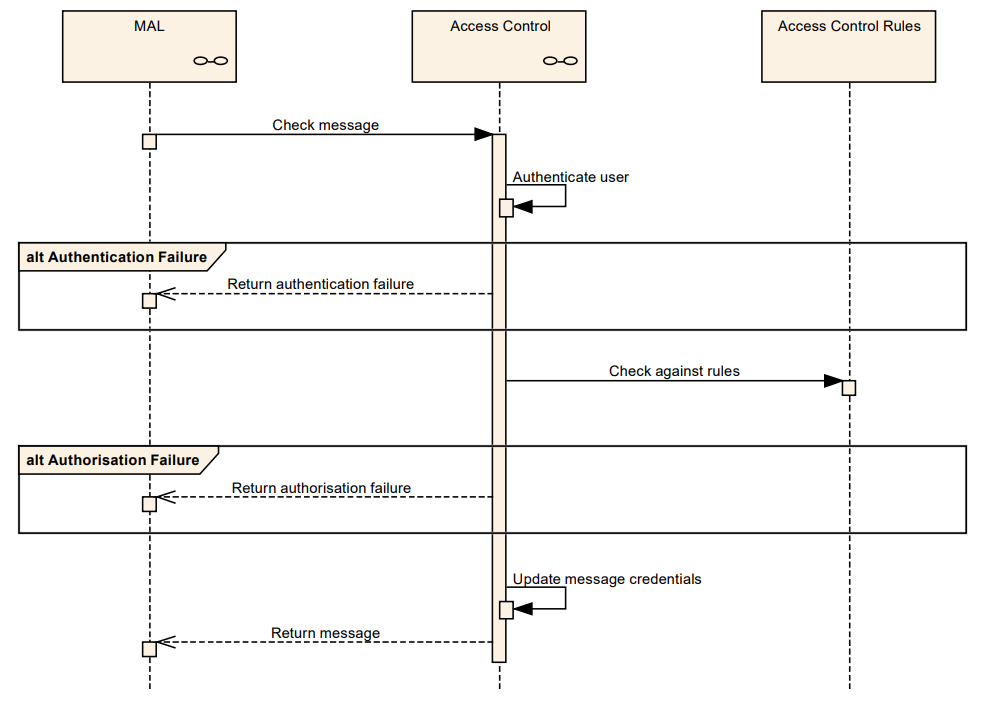 [Speaker Notes: It is not specifically stated that the AC can interact with other services in a system]
Current concept – Data Integrity is Delegated
According to the standards :
  The communication protocol shall provide a secure channel 
Authentication
Data integrity
(confidentiality)
Security delegation concerns
MOS are end-to-end application-level services and may be carried over communications protocols appropriate to the environment. (MOS concept, CCSDS)
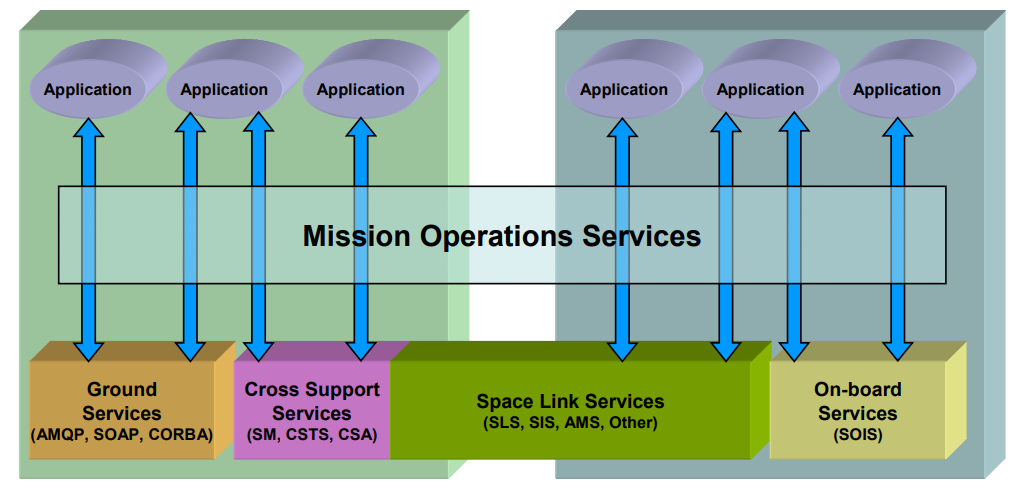 Security delegation concerns
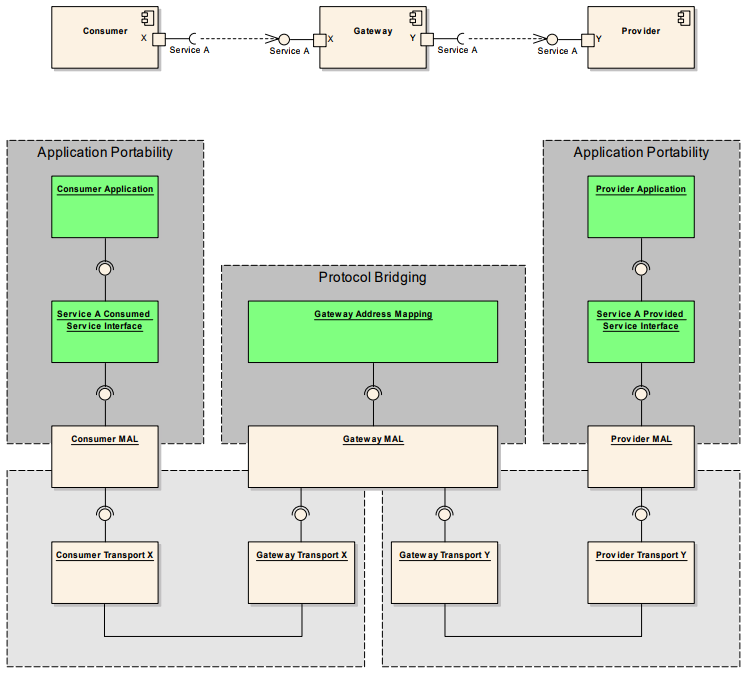 Consumer and provider are interoperable with different encoding/transport

Requires protocol-mapping gateway

Gateway vulnerable -> routing at higher layers typically requires removal of protection – no end-to-end security
[Speaker Notes: Loss of modularity, security layer in each transport protocol of the system has to be implemented and maintained with the complexity ensuing.
Does not provide access control based on the MAL Message (e.g. operation, fields, etc.)
The MO standards and recommended practices consider a dependency between the transport layer, authId and the AC. This implies a loss of modularity and increases the complexity of the system.

According to the recommended practice [AD-01], “Mission Operations Services are end-to-end application-level services and may be carried over communications protocols appropriate to the environment”. As a consequence, services shall be interoperable through different transport layer and encoding. In order to address this functionality the protocol matching gateway (Figure 24) is introduced by the recommended practice [AD-02]. 
This gateway deals with MAL message to route them to the appropriate transport layer.  As a consequence, any protection provides by the transport layer are removed. MAL message are vulnerable in this gateway and can be modified. If this gateway is corrupted, the man-in-the-middle attacks on the authentication and data authentication presented above can be performed.
The protection of message provides by the transport layer is dependent to the transport layer technology. So, the protection cannot be automatically translated from one transport layer technology to another.]
Security delegation concerns
Gateway between different transports and encodings vulnerable. 
- breaches are potentially transitory (reuse of the authId, across transport layers)

Security services may be implemented at multiple layers of the mission data system simultaneously
- different implementations can mitigate different threats
Implementing security features in the MAL provides real end-to-end security and could make these features independent of the transport
– avoids need for standardisation of transport security (TCP/IP vs Controller Area Network)
- MO publications hint at a dependency between the transport layer, authId and the AC. This implies a loss of modularity and increases complexity
[Speaker Notes: Loss of modularity, security layer in each transport protocol of the system has to be implemented and maintained with the complexity ensuing.
Does not provide access control based on the MAL Message (e.g. operation, fields, etc.)
The MO standards and recommended practices consider a dependency between the transport layer, authId and the AC. This implies a loss of modularity and increases the complexity of the system.
Moreover, these standards confirm the MAL passes the message down to the transport layer, that the authentication identifier (consumer identifier) could be used by the transport layer : “It is possible for this security credential to be used by the protocol below TCP for authentication or even confidentiality purposes (e.g., IPsec), but that is not specified here.”
As a consequence the security of the MAL and the transport layer could be considered dependent. If this is the case, it should be made clear and explicit.

End-to-end security could be implemented on the application layer, convoyed with a secure transport layer and maybe through a secure data link between ground and spacecraft. Security in each layer answers to different issues and mitigates different kinds of attacks. 

One of the purposes of the MAL is the abstraction of the transport layer, therefore implementing security features in the MAL could make these features independent of the transport. Also, it could mean reduced effort to secure the system. Indeed, MO services permit different transport layer protocols/technologies in a system (Figure 24) and not all have standardised security implementations widely available. For example, it is common nowadays to secure the TCP/IP transport layer, but this not the case for the CAN (Controller Area Network). Thus, to have a secure standardised system implementing security in the transport layer, the security for each kind of transport layer has to be studied and standardised. 
Moreover, the security has to be maintained for each protocol layer used in the system, maybe with different central authorities, which make the system and its management more complex.

Obviously, security implemented in the transport layer does not make assumptions of the layer above and only secures the communication between two points. If the authId is stolen by some arbitrary means, the transport layer could not prevent reuse by an attacker. In an example of such an attack (Figure 25), the channels are secured between x.x.x.1 and x.x.x.2, and between x.x.x.1 and x.x.x.3. However, in theory User1/authId1 messages should not come from x.x.x.3, the transport layer is not aware of this issue.
So, a weakness in one kind of transport could lead to the compromise of the system by reusing the authId stolen, in another kind of transport layer.

In addition implementing security only in the transport layer, with different kinds of transport, could potentially make gateways between those two kinds of transport layer a point of weakness in the chain. Unless the security technology changing and exchange between two transport layers is itself analysed and secured, messages could be attacked during the translation

Security in both layers is useful, and the choices to implement security depend on the context of the system. As a consequence, the MO standards and recommended practices could propose some points of standardisation to secure the MAL in terms of data authentication for deployments needing this security.]
Proposed solution
Reference architecture to provide :
Secure authentication
 With a third party service (Security Service / Secure Login Service)

Message data authentication
 Use cryptographic signature to sign message
 Build authenticity scheme (chain of trust)

Keep the access control deployment specific
Overview of the architecture
Secure authentication with a Secure Login service (SLS)

Negotiation and retrieval of an authId

Use of the information contained in the authId to sign message

Computation and verification of the signature by the Access Control

Generic encoding of messages

Signature in the dedicated field for authId in the MAL header
[Speaker Notes: SLS provides real authentication between consumer/provider (the authentication protocol and for the technology to secure a channel in order to exchange cryptographic materials)
Use authID field in the MAL header to contain a crypto signature of the message

authId contains cryptographic materials to sign message

In order to compute or verify the signature, a requirement for this concept is to encode MAL messages with a generic encoding common to all Access Control instances in the system  . Indeed, the encoding in the MAL shall be common to every Access Control in the system, in order to compute the same signature of message. 
 Is this a new requirement which must be met if your approach is to be adopted? If yes I would mention that explicitly]
Access control
Modularity
Authorisation
A
Security
Service
Signature 
Computation
Security
Service
Central
Authority
Service
AuthId
negotiation
AuthId negotiation
Central Authority CSI
Signature 
Verification
Secure authentication
Secure channel
Authenticity scheme
[Speaker Notes: The different steps of the concept are :
Secure authentication of consumer or provider with the Secure Login service.
Negotiation of an authId containing materials (key, certificate…) used thereafter to sign messages. It also contains a piece of data for authorisation purpose.
Signature computation of message and check for authorisation in the Access Control, sending side.
Signature verification of message and check for authorisation in the Access Control, reception side.
Interaction with the Central Authority if it is needed, to retrieve material and verify a cert.

The proof of concept is modular in order to propose a reference architecture which different data authentication schemes can adhere to, allowing deployment-specific tailoring and adaptation. In this way it follows the concept of the MOS to enable flexibility regarding the implementation of components.
  
The skeleton presented above allows to build authentications and secure channels, data authentication schemes, and access control models independently of each other.
 
the components to build an data authentication scheme i.e. to exchange cryptographic materials (protected by the authentication component), components to verify and compute a signature and the Central Authority Service :
AuthId Negotiation component
Signature Computation component
Signature Verification component
Central Authority Service
 
The components to enable access control model to be deployment-specific :
Authorisation component (Secure Login Service Provider)
Authorisation component (Access Control)]
Login Stage : Secure Login Service
SLS Provider
Secure
authentication
Secure
authentication
Database
authId negotiation
authId negotiation
Central
Authority
Service
SLS Consumer
SLS Consumer
Any Consumer
Any Provider
AuthId
AuthId
AuthId/msg
AuthId/msg
AuthId/msg
Database
Database
AC
AC
MAL
MAL
MO Application
MO Application
Login Stage : Secure Login Service components
MO Login Service Service Interface
 To stay compliant with standards



Security Service (proposition)
MO service
Provide Secure Authentication
Provide Secure Channel
MO Login Service
CSI
MO Login Service
PSI
Provider
Consumer
Security
Service
Security
Service
Login Stage : Secure Login Service components
AuthId negotiation (proposition)
Perform negotiation of authId
Plugged to the Security Service
“Provider”
“Consumer”
AuthId negotiation
AuthId
negotiation
Authorisation component (proposition)
Only present in the SLS Provider
Get a piece of data (authorisationData) for authorisation purpose
A
Security Service and AuthId Negotiation Pseudo Service
“Provided 
Service 
Interface”
“Consumed 
Service 
Interface”
SecureRequest
Security
Service
Security
Service
AuthId negotiation
AuthId
negotiation
SecureInvoke
UnsecureInvoke
[Speaker Notes: Refer also to the AC <-> System security server in the MO documentation]
Specification of the specific Security Service
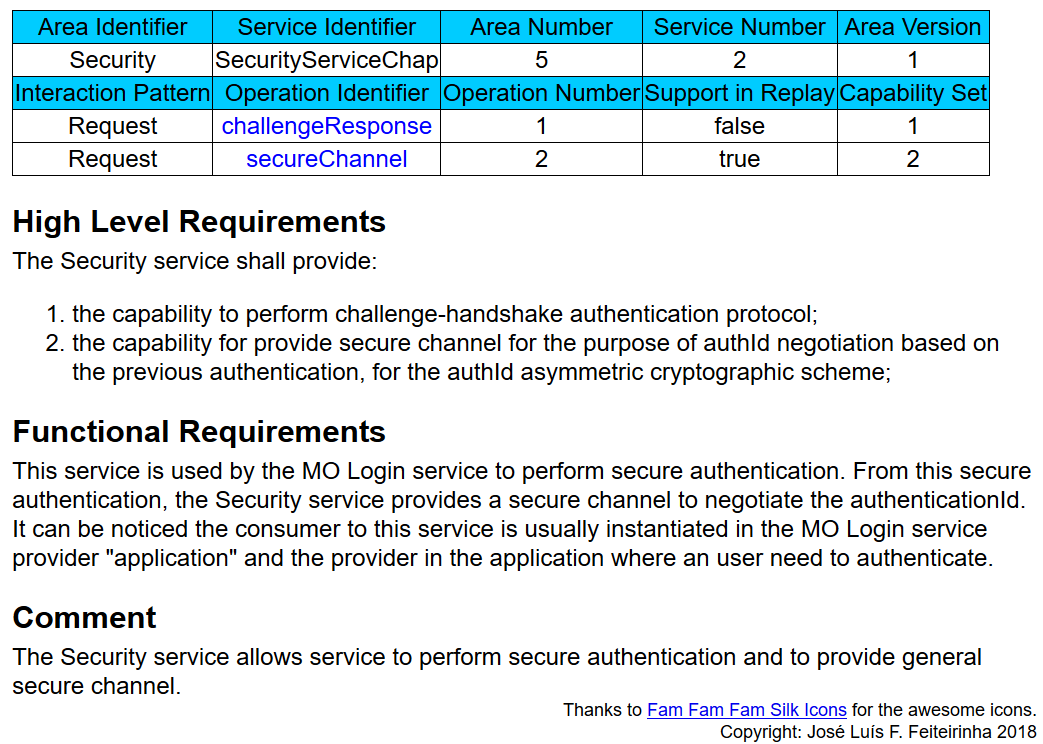 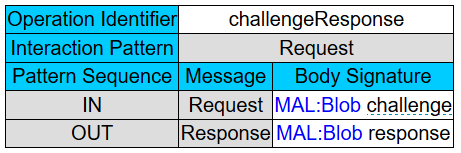 Authentication
Security
Service
Security
Service
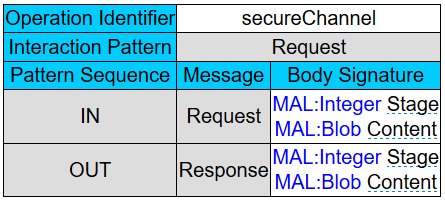 SecureRequest
AuthId negotiation
AuthId
negotiation
“Consumed 
Service 
Interface”
“Provided 
Service 
Interface”
Specification of a general Security Service
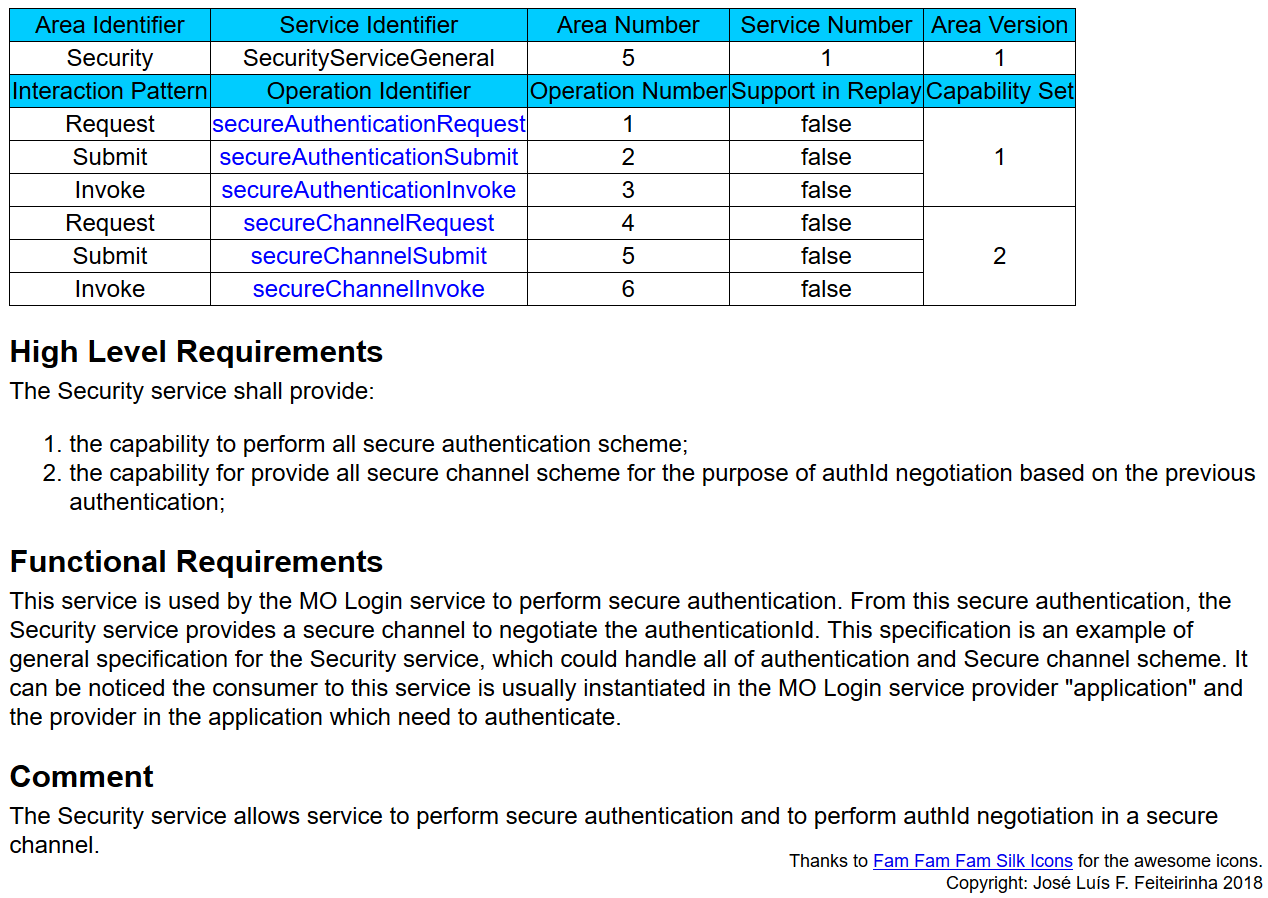 Authentication
Security
Service
Security
Service
secureRequest
AuthId negotiation
AuthId
negotiation
secureSubmit
secureInvoke
Login Stage : Authentication
SLS Provider
Secure
authentication
Secure
authentication
Database
authId negotiation
authId negotiation
Central
Authority
Service
SLS Consumer
SLS Consumer
Any Consumer
Any Provider
AuthId
AuthId
AuthId/msg
AuthId/msg
AuthId/msg
Database
Database
AC
AC
MAL
MAL
MO Application
MO Application
Login Stage : Authentication
Database
Database
URI
login
Security Service
MO Login Service PSI
AuthId Negotiation
Security Service
MO Login Service CSI
AuthId negotiation
prfl, 
password
Black Box
A
Secure Login service provider
Secure Login service consumer
A
MO Application
Authorisation component
Login Stage : Authentication
Database
Database
URI
AuthId Negotiation
Security Service
Security Service
MO Login Service PSI
MO Login Service CSI
AuthId negotiation
A
Secure Login service consumer
Secure Login service provider
MO Application
A
Authorisation component
Login Stage : Authentication
Database
Database
URI
AuthId Negotiation
Security Service
Security Service
MO Login Service PSI
MO Login Service CSI
AuthId negotiation
Request : prfl, URI
A
Secure Login service consumer
Secure Login service provider
MO Application
A
Authorisation component
[Speaker Notes: We can avoid that by using the directory service]
Login Stage : Authentication
Database
Database
URI
AuthId Negotiation
Security Service
Security Service
MO Login Service PSI
MO Login Service CSI
AuthId negotiation
Request : prfl, URI
Prfl, URI
Secure Authentication
A
Secure Login service consumer
Secure Login service provider
MO Application
A
Authorisation component
[Speaker Notes: A secure authentication requires a three-way exchange. Several kinds of authentication protocols exist; here the challenge-handshake authentication protocol (CHAP)[RD-04] is presented:
MO application requests a challenge to the MO Login service with its username and other information
The MO Login service challenges MO Application with a random number
MO application concatenates the challenge and the password before using an hash function, and send the value obtained
The authenticator performs the same operation and compares the values received and its value.]
Login Stage : Authentication
Database
Database
URI
AuthId Negotiation
Security Service
Security Service
MO Login Service PSI
MO Login Service CSI
AuthId negotiation
Request : prfl, URI
Prfl, URI
Secure Authentication
Ok
Prfl
A
AD
Secure Login service consumer
Secure Login service provider
MO Application
A
AD : AuthorisationData
Authorisation component
Login stage : AuthId Negotiation
SLS Provider
Secure
authentication
Secure
authentication
Database
authId negotiation
authId negotiation
Central
Authority
Service
SLS Consumer
SLS Consumer
Any Consumer
Any Provider
AuthId
AuthId
AuthId/msg
AuthId/msg
AuthId/msg
Database
Database
AC
AC
MAL
MAL
MO Application
MO Application
Login Stage : Authentication
Database
Database
URI
AuthId Negotiation
Security Service
Security Service
MO Login Service PSI
MO Login Service CSI
AuthId negotiation
Request : prfl, URI
Prfl, URI
Secure Authentication
Ok
Prfl
A
AD
Secure Login service Consumer
Secure Login service Provider
MO Application
A
AD : AuthorisationData
Authorisation component
Login Stage : AuthId Negotiation
Database
Database
URI
AuthId Negotiation
Security Service
Security Service
MO Login Service PSI
MO Login Service CSI
AuthId negotiation
Request : prfl, URI
Prfl, URI
Secure Authentication
Ok
Prfl
A
AD
AuthId negotiation
Secure Login service consumer
Secure Login service provider
MO Application
A
AD : AuthorisationData
Authorisation component
Login Stage : AuthId Negotiation
Database
Database
URI
AuthId Negotiation
Security Service
Security Service
MO Login Service PSI
MO Login Service CSI
AuthId negotiation
Request : prfl, URI
Prfl, URI
Secure Authentication
Ok
Prfl
A
AD
AuthId negotiation
AuthId
Response : AuthId, loginInstance
Secure Login service consumer
Secure Login service provider
MO Application
A
AD : AuthorisationData
Authorisation component
Login Stage : Authentication
Database
Database
URI
login
Security Service
MO Login Service PSI
AuthId Negotiation
Security Service
MO Login Service CSI
AuthId negotiation
prfl, 
password
Black Box
A
authId, 
loginInst
Secure Login service provider
Secure Login service consumer
MO Application
Signature stage
SLS Provider
Secure
authentication
Secure
authentication
Database
authId negotiation
authId negotiation
Central
Authority
Service
SLS Consumer
SLS Consumer
Any Consumer
Any Provider
AuthId
AuthId
AuthId/msg
AuthId/msg
AuthId/msg
Database
Database
AC
AC
MAL
MAL
MO Application
MO Application
Signature stage : Access Control components
Authorisation component
Perform access control based on the message and authorisationData

Signature Computation component
Encode the message (Generic encoding)
  Compute the signature 

Signature Verification component
Encode the message (Generic encoding)
  Verify the signature

Central Authority Consumed Service Interface
- Provide cryptographic material and CA function
Authorisation
Signature Computation
Signature 
Verification
Central Authority CSI
[Speaker Notes: Calculation and verification of the cryptographic signature depends on the specific encoding of data being hashed. Therefore, as a requisite for the presented concept, MAL messages must be encoded using a generic encoding common to every Access Control in the deployment.  Indeed, the encoding in the MAL shall be common to every Access Control in the system, in order to compute the same signature of message.]
Signature stage : Signature computation
SLS Provider
Secure
authentication
Database
authId negotiation
Central
Authority
Service
SLS Consumer
Any Consumer
Any Provider
AuthId1
AuthId1/msg
Database
Database
AC
AC
MAL
MAL
MO Application
MO Application
Signature stage : Signature computation
MAL
AuthId1/msg
Reception Side
Sending Side
Access Control
MAL
CA
Central Authority Consumed Service Interface
Signature stage : Signature computation
MAL
AuthId1/msg
Reception Side
Sending Side
AuthId1/msg
Authorisation
Signature 
Computation
CA
Access Control
MAL
CA
Central Authority Consumed Service Interface
Signature stage : Signature computation
MAL
AuthId1/msg
Reception Side
Sending Side
AuthId1/msg
Authorisation
Authorise
Signature 
Computation
CA
Access Control
MAL
CA
Central Authority Consumed Service Interface
Signature stage : Signature computation
MAL
AuthId1/msg
Reception Side
Sending Side
AuthId1/msg
Authorisation
AuthId1/msg
Signature 
Computation
Compute signature
CA
Access Control
MAL
CA
Central Authority Consumed Service Interface
Signature stage : Signature computation
MAL
AuthId1/msg
Reception Side
Sending Side
AuthId1/msg
Authorisation
AuthId1/msg
Signature 
Computation
CA
Access Control
AuthId2/msg
MAL
Transport
CA
Central Authority Consumed Service Interface
Signature stage : Signature verification
SLS Provider
Secure
authentication
Database
authId negotiation
Central
Authority
Service
SLS Consumer
Any Consumer
Any Provider
AuthId1
AuthId1/msg
AuthId2/msg
Database
Database
AC
AC
MAL
MAL
MO Application
MO Application
Signature stage : Signature verification
MAL
AuthId2/msg
Reception Side
Sending Side
Access Control
MAL
CA
Central Authority Consumed Service Interface
Signature stage : Signature verification
MAL
AuthId2/msg
Reception Side
Sending Side
AuthId2/msg
Signature 
Verification
Verify signature
CA
Authorisation
Access Control
MAL
CA
Central Authority Consumed Service Interface
Signature stage : Signature verification
MAL
AuthId2/msg
Reception Side
Sending Side
AuthId2/msg
Signature 
Verification
CA
authorisationData/msg
Authorisation
Authorise
Access Control
MAL
CA
Central Authority Consumed Service Interface
Signature stage : Signature verification
MAL
AuthId2/msg
Reception Side
Sending Side
AuthId2/msg
Signature 
Verification
CA
authorisationData/msg
Authorisation
Access Control
msg
MAL
Application
CA
Central Authority Consumed Service Interface
Proof of concept
Challenge-Handshake authentication protocol
Secure channel, AES/GCM 256 bytes

Authenticity scheme :
 asymmetric cryptography, Public Key Infrastructure (PKI)
DSA 2048 bytes
RSA 2048 bytes
  symmetric cryptography based on Kerberos, 
 HMAC 256 bytes

Access control
Security
Service
Security
Service
AuthId negotiation
AuthId
negotiation
Central Authority CSI
Central
Authority
Service
Signature 
Verification
Signature 
Computation
Authorisation
A
Test
TestService
 Request : String
 Response : String
String
Provider TestService
Consumer TestService
String
BasicMonitor (ESA github)
 Publish-Subscribe interaction pattern
Access control
Authorisation
A
Security
Service
Signature 
Computation
Security
Service
Central
Authority
Service
AuthId
negotiation
AuthId negotiation
Central Authority CSI
Signature 
Verification
Secure authentication
Secure channel
Authenticity scheme
Login Stage : Challenge-handshake authentication protocol authentication
ConsumerTS : K1
ConsumerTS : K1
URI
Security Service
Security Service
MO Login Service PSI
MO Login Service CSI
Request( prfl, URI )
Prfl, URI
challenge
challenge
H(challenge:K1)
H(challenge:K1)
Verify response
Secure Login Service Consumer
Ok/not Ok
Consumer TestService Application
Secure Login Service Provider
Wireshark capture
Authentication ProviderTS
Authentication ConsumerTS
Access control
Authorisation
A
Security
Service
Signature 
Computation
Security
Service
Central
Authority
Service
AuthId
negotiation
AuthId negotiation
Central Authority CSI
Signature 
Verification
Secure authentication
Secure channel
Authenticity scheme
Secure channel
ConsumerTS : K1
ConsumerTS : K1
URI
AuthId Negotiation
Security Service
MO Login Service CSI
Security Service
MO Login Service PSI
AuthId Negotiation
Ok
processing
K1
Request(Blob)
encrypt
Blob
decrypt
Request(Blob)
processing
Response(Blob)
encrypt
Blob
Response(Blob)
processing
authId
Secure Login Service Consumer
Response(loginInstance, authId)
Secure Login service Provider
Consumer TestService Application
Capture Wireshark
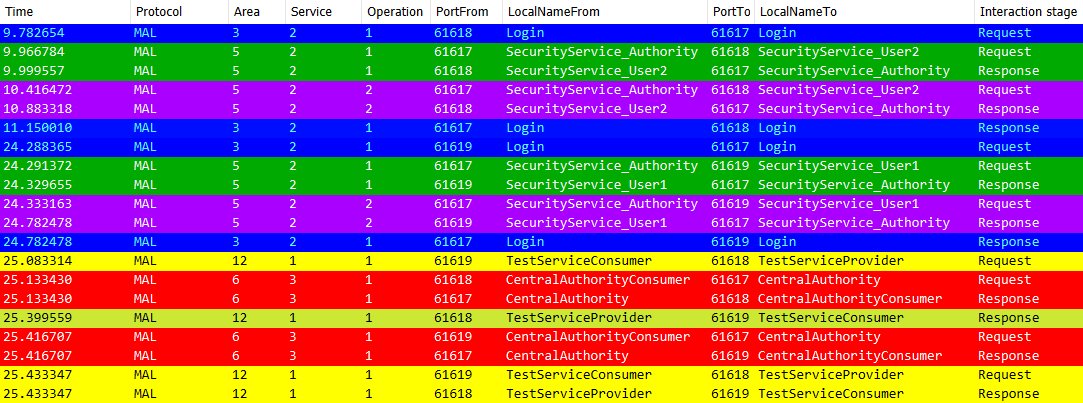 Capture Wireshark
Proof of concept
Challenge-Handshake authentication protocol
Secure channel, AES/GCM 256 bytes

Authenticity scheme :
 asymmetric cryptography, Public Key Infrastructure (PKI)
DSA 2048 bytes
RSA 2048 bytes
  symmetric cryptography based on Kerberos, 
 HMAC 256 bytes

Access control
Security
Service
Security
Service
AuthId negotiation
AuthId
negotiation
Central Authority CSI
Central
Authority
Service
Signature 
Verification
Signature 
Computation
Authorisation
A
Asymmetric authenticity scheme
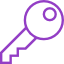 SLS Provider
Private key
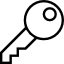 Secure
authentication
Database
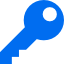 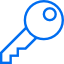 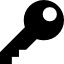 Public key
authId negotiation
Central
Authority
Service
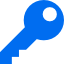 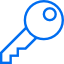 AD
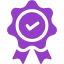 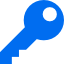 SLS Consumer
Any Consumer
Any Provider
AuthId1
AuthId3/msg
AuthId1/msg
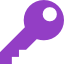 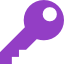 AuthId2/ msg
Database
Database
AC
AC
MAL
MAL
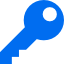 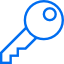 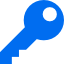 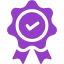 msg
MO Application
MO Application
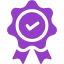 AD
AD
[Speaker Notes: The data authentication scheme using asymmetric cryptography is a public key infrastructure. The Secure Login Service acts as a Certification and Registration Authority, each consumer or provider application authenticates to the Secure Login Service to register for a digital certificate and get the private key, then messages are signed with this private key. The Central Authority distributes the public key associated to the certificate.

A protocol which uses this kind of authId (Figure 14) is detailed below. The features of this protocol are:
Prerequisite: All users possess the public key of a central authority (Kpublic )
Single sign-on strategy: User1 just has to perform one authentication and it can compute its own authId for each message.
AuthId is self-sufficient, user2 can securely authenticate messages only with the authId (and Kpublic). 
Protocol
User1 performs a secure authentication with a central authority
A pair of asymmetric keys are computed (Kpublic – Kprivate) and sends their public key to the central authority in a secure way (see section 2.2.6 for considerations here). This secure way could be a function provided by the central authority to perform secure, authenticated , with integrity and maybe encrypted, transmission, in order to avoid attackers which could send their own public key
The central authority concatenates name of the user, the public key of this user and some metadata like role of the user or expiry of authId. It signs these information with its private key (Kprivate ),]
Test Service
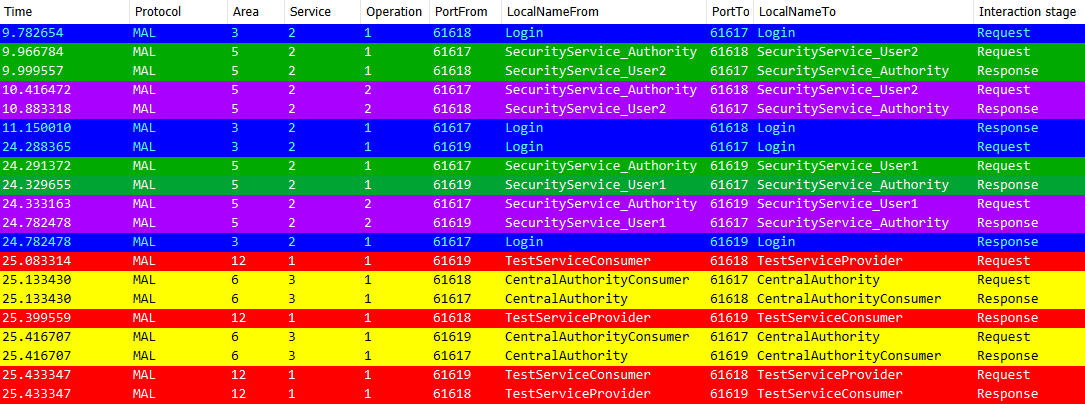 ProviderTS
Provider TestService
Test Service
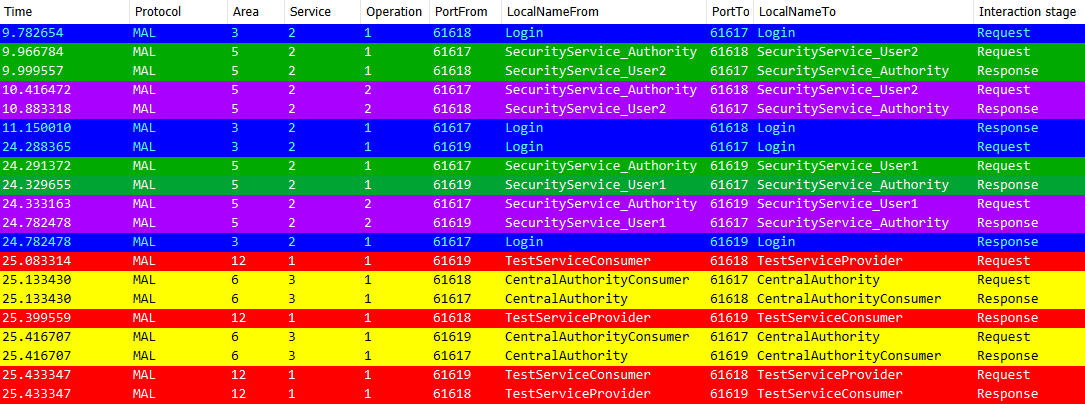 ConsumerTS
Provider TestService
Consumer TestService
Test Service
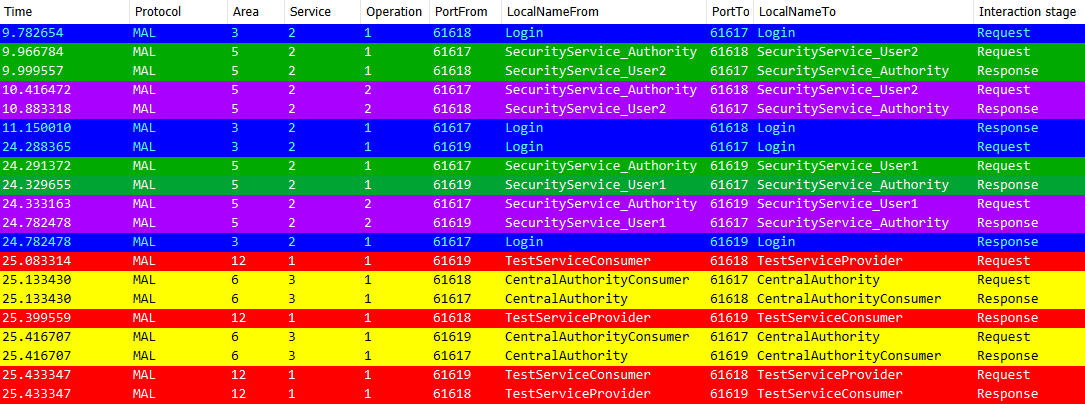 String
Provider TestService
Consumer TestService
Test Service
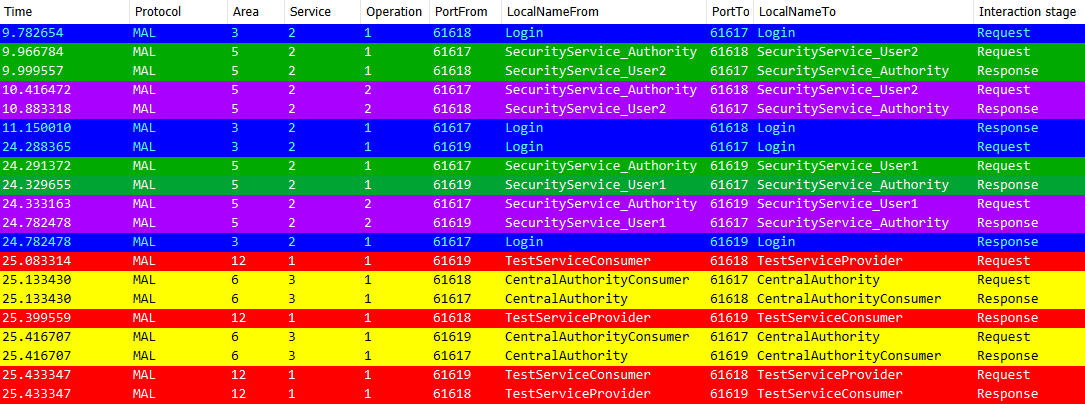 Verify signature
String
Provider TestService
Consumer TestService
Central
Authority
Service
Send response
Test Service
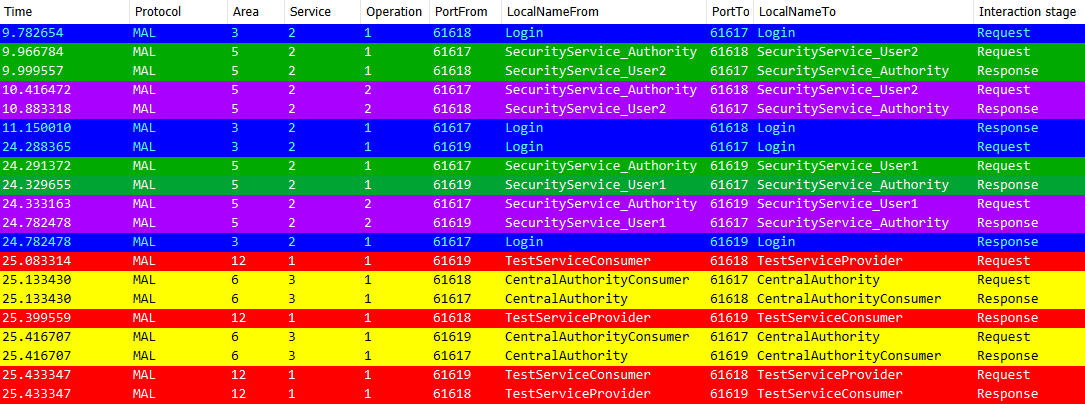 String
Provider TestService
Consumer TestService
String
Test Service
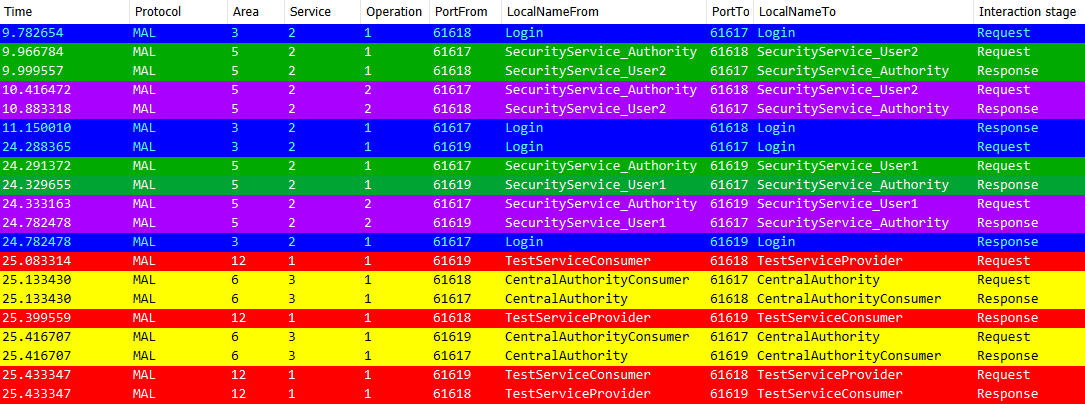 Central
Authority
Service
Verify signature
Provider TestService
Consumer TestService
String
Test Service
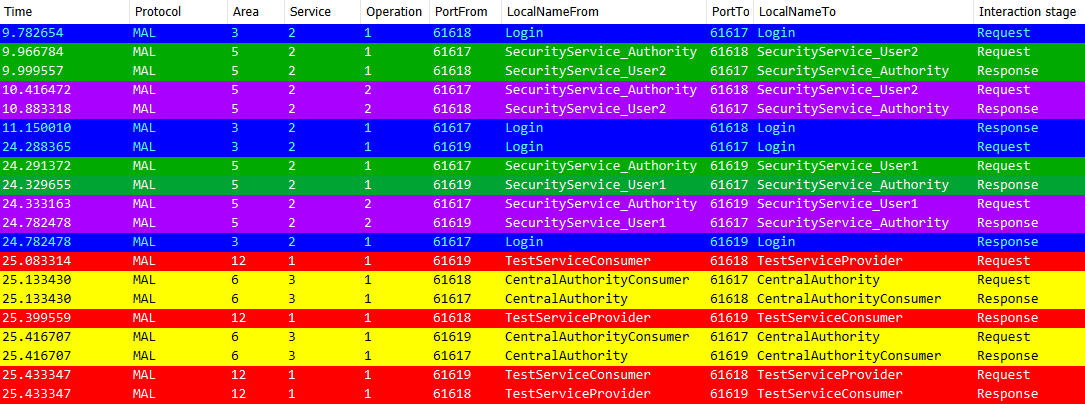 String
Provider TestService
Consumer TestService
String
Proof of concept
Challenge-Handshake authentication protocol
Secure channel, AES/GCM 256 bytes

Authenticity scheme :
 asymmetric cryptography, Public Key Infrastructure (PKI)
DSA 2048 bytes
RSA 2048 bytes
  symmetric cryptography based on Kerberos, 
 HMAC 256 bytes

Access control
Security
Service
Security
Service
AuthId negotiation
AuthId
negotiation
Central Authority CSI
Central
Authority
Service
Signature 
Verification
Signature 
Computation
Authorisation
A
Basic concept
SLS Provider
Secure
authentication
Database
authId negotiation
Central
Authority
Service
SLS Consumer
Any Consumer
Any Provider
msg
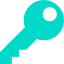 AuthId1
AuthId1/msg
AuthId2/msg
Database
Database
AC
AC
MAL
MAL
MO Application
MO Application
[Speaker Notes: The data authentication scheme using symmetric cryptography is inspired by Kerberos.  Cryptographic materials exchange takes place in order to obtain at the end, a session key associating the consumer or provider sending the message and the Access Control receiving the message. The message is signed using this session key, being sent securely in the message itself.]
Symmetric authenticity scheme : Kerberos
SLS Provider
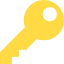 Central
Authority
Service
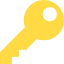 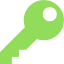 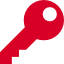 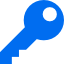 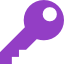 AC
AC
AC
AC
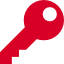 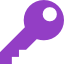 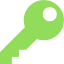 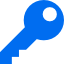 MAL
MAL
MAL
MAL
Any Consumer2
Any Consumer
Any Provider
Any Provider2
MO Application
MO Application
MO Application
MO Application
[Speaker Notes: Prerequisite : All users share a secret key pair with the central authority
An authentication has to be performed for each new pair of users
Each pair of users communicate with a shared session key provided by the central authority
This protocol could be extended to perform access control, because a new session key is instantiated for each pair of users. It is essentially the same as Kerberos tickets.

User1 performs a secure authentication with the central authority
The central authority sends to user1 a session key (Ksession) and a token, composed of the same session key, the username to authenticate and metadatas (role, expiry). This token is encrypted by the key of user2. Session key and token are sent securely, for example encrypted with the key of user1 (K) 
Now, user1 possesses the session key (Ksession) and a token which only user2 can read. User1 computes a hash of the message and encrypts it with the session key (Ksession). This encrypted hash and the token form the authId.

User2 can retrieve session key (Ksession) from the token and can verify message data authentication with the encrypted hash.]
Symmetric authenticity scheme : Kerberos
SLS Provider
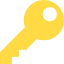 Secure
authentication
authId negotiation
Central
Authority
Service
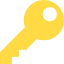 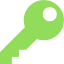 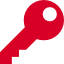 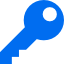 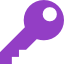 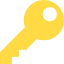 token
SLS Consumer
AC
AC
AC
AC
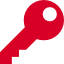 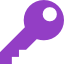 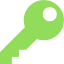 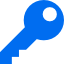 MAL
MAL
MAL
MAL
Any Consumer2
Any Consumer
Any Provider
Any Provider2
MO Application
MO Application
MO Application
MO Application
[Speaker Notes: User1 performs a secure authentication with the central authority]
Symmetric authenticity scheme : Kerberos
SLS Provider
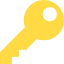 Central
Authority
Service
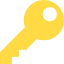 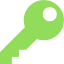 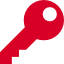 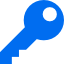 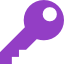 AC
AC
AC
AC
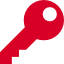 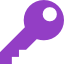 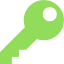 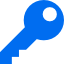 MAL
MAL
MAL
MAL
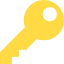 token
Any Consumer2
Any Consumer
Any Provider
Any Provider2
MO Application
MO Application
MO Application
MO Application
Symmetric authenticity scheme : Kerberos
SLS Provider
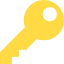 Central
Authority
Service
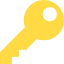 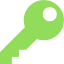 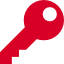 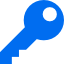 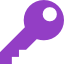 URI (Any Provider)
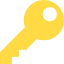 token
AC
AC
AC
AC
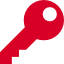 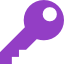 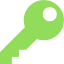 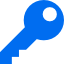 MAL
MAL
MAL
MAL
Any Consumer2
Any Consumer
Any Provider
Any Provider2
MO Application
MO Application
MO Application
MO Application
Symmetric authenticity scheme : Kerberos
SLS Provider
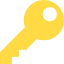 Central
Authority
Service
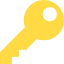 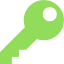 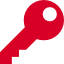 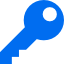 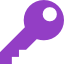 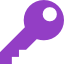 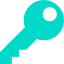 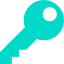 AC
AC
AC
AC
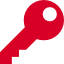 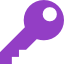 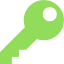 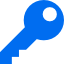 MAL
MAL
MAL
MAL
Any Consumer2
Any Consumer
Any Provider
Any Provider2
MO Application
MO Application
MO Application
MO Application
Symmetric authenticity scheme : Kerberos
SLS Provider
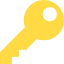 Central
Authority
Service
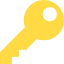 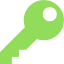 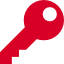 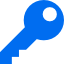 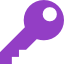 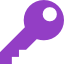 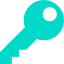 msg
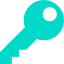 AC
AC
AC
AC
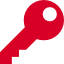 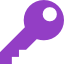 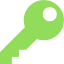 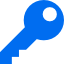 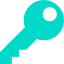 MAL
MAL
MAL
MAL
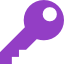 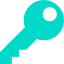 Any Consumer2
Any Consumer
Any Provider
Any Provider2
MO Application
MO Application
MO Application
MO Application
Test Service
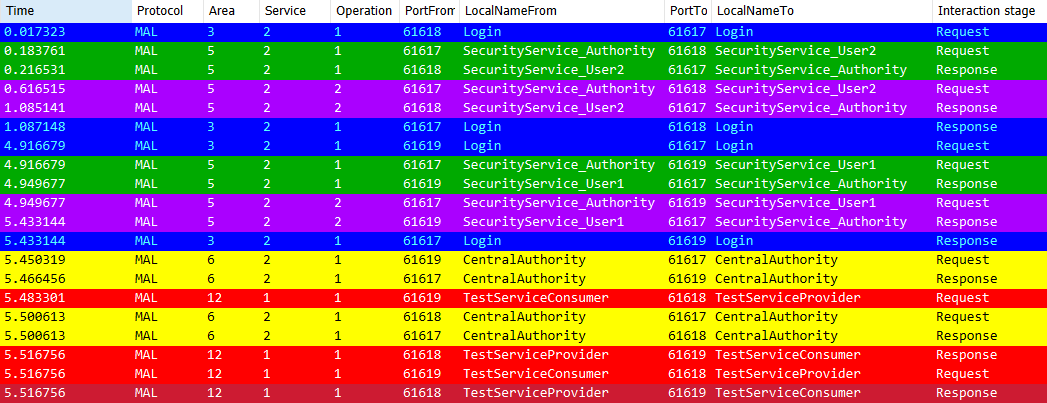 Central
Authority
Service
Provider TestService
Consumer TestService
Test Service
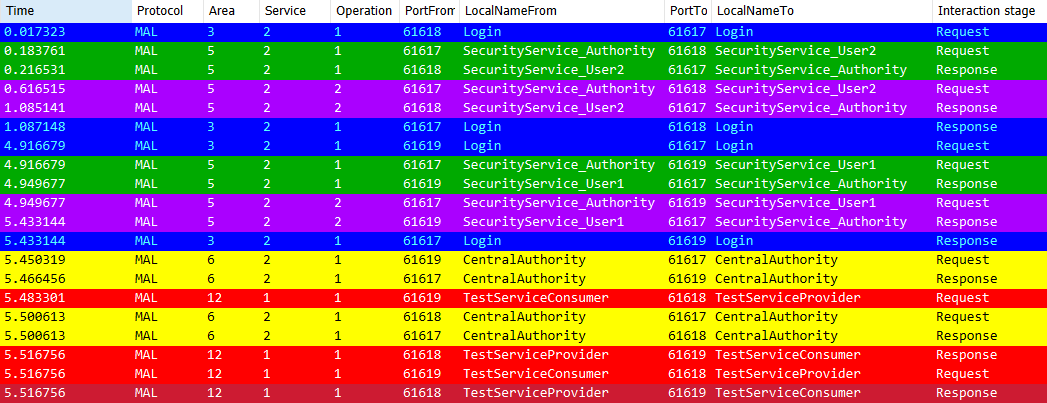 Verify signature
String
Provider TestService
Consumer TestService
Send response
Test Service
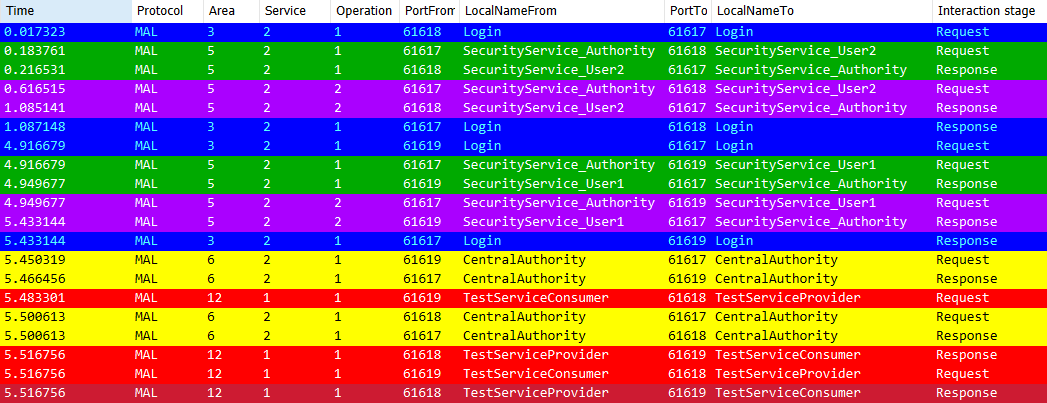 String
Provider TestService
Consumer TestService
Central
Authority
Service
Send response
Test Service
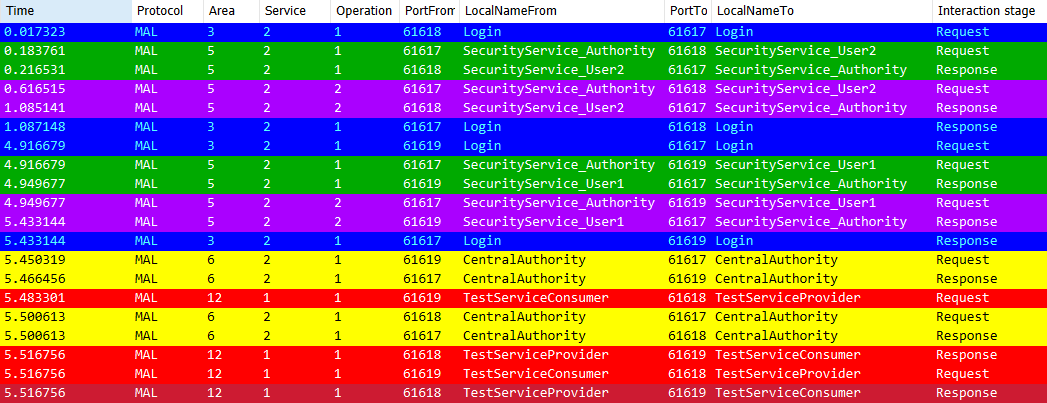 String
Provider TestService
Consumer TestService
String
Test Service
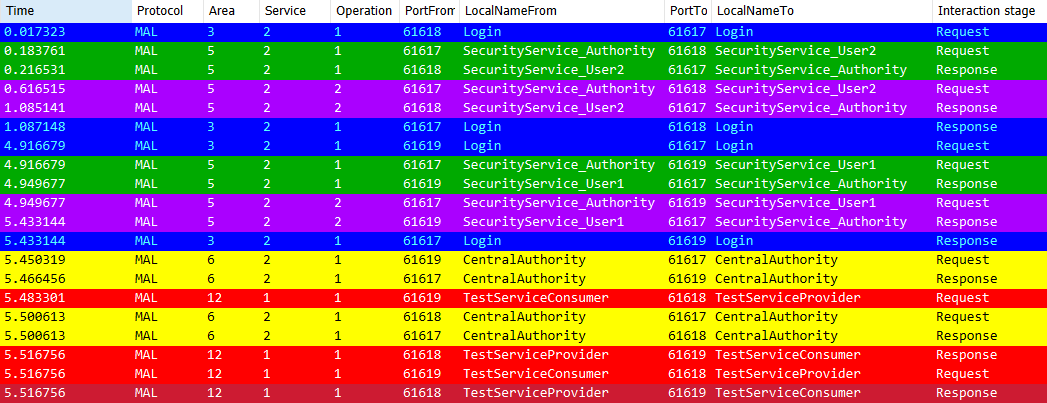 String
Provider TestService
Consumer TestService
String
Authenticity scheme comparison
Symmetric
authId : 
 HMAC : 64 bytes


More complex (more storage, more keys, more management)
Asymmetric
authId : 
 RSA : 544 bytes
 DSA : 164 bytes

Need more computational power
Not widely available in space
[Speaker Notes: RSA (Rivest–Shamir–Adleman): encryption key public, decryption key private – based on factoring primes
Often used to establish an exchange of symmetric key which can be used subsequently (to save slow computation)

Digital Signature Algorithm, or DSA, uses a different algorithm for signing and encryption to RSA, yet provides an equivalent level of security

According to the construction of this data authentication scheme and the algorithms used, the overhead of data per message implied by the authId is at least 576 bytes for RSA and 192 bytes for DSA, depending on the additional data put on it.  It can be compared of the MAL header size, around 160 bytes, for TCP\IP encoding [RD-07].

In the symmetric data authentication scheme, a session key is needed for each couple of “Any Consumer/Provider” and Access Control in the system. Moreover, each Access Control in the system needs a secret key shared with the Central Authority. 
As a consequence, the key management related to the symmetric data authentication scheme is more demanding in term of key management than the asymmetric data authentication scheme. 
The asymmetric data authentication scheme avoids this issue, however with a cost of computation and overhead of data.]
Issues identified
For the proposed security concept:
  Centralisation implied by the SLS and the Central authority
- Latency                - SPoF	- Trusted CA among all parties
Messages are encoded twice (in AC now in addition to at transport layer)
	  - Efficiency              - Computation

For the ESA MOS implementation
 MAL not available to the Access Control
 Missing calls to the Access Control
 No distinction between the directions of messages
[Speaker Notes: These issue can be mitigated by putting different SLS and Central Authority in close sub-network.  However, synchronisation issues between the SLS and the Central Authorities then need to be addressed. The encoding of the message in the Access Control shall be generic and independent of the Transport Layer.

Trusted CA among all parties – may be mitigated with overlapping certs, or threshold cryptography
Several parties (more than some threshold number) must cooperate in the decryption or signature protocol.

ESA:
 Some calls to the Access Control were missing at sending or reception depending on the interaction pattern. These missing calls were fixed to run the proof of concept.
 
The Access Control had not access to the MAL to interact with services. A reference of the MAL was given to the Access Control to run the proof of concept and allow the Access Control to interact with the Central Authority.
 
The direction of message (sending or reception) were not specified with the call of the Access Control, unlike the specification in the recommended practice [AD-02, 4.4.4.a)]. The implementation was not fixed following this issue. A flag was set in the authId waiting for a fix of the implementation]
Issues identified
For the MOS current concept and documentation (various: BB, GB, Reports)
Delegation of security to the transport layer
Unsecure authentication
field “password” to “additional authentication material”




Ensure and emphasise that AC can communicate with services in the system

A number of ambiguities and inconsistencies in terminologies and descriptions – security glossary of terms to be adopted
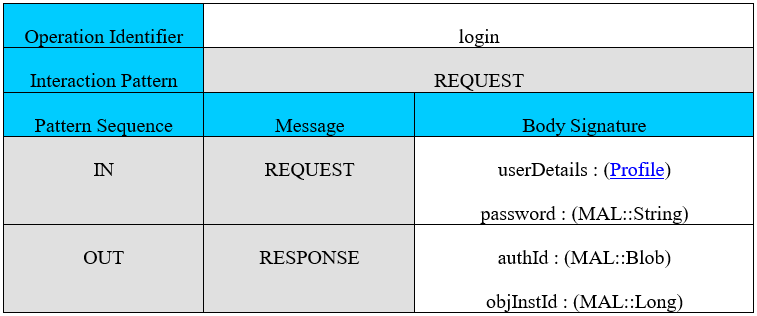 [Speaker Notes: security processes can be more powerful and less complex if the AC can communicate with other services in the system. This permits to relieve developers of security concerns, avoiding the need to perform management of the AC in the application layer.]
Future Work and Improvements
Address key management concepts: storage, states, procedures (between different SLS and CA services)

Test a wide deployment, simulate typical latencies, investigate different CA structures and deployments

Test different crypto algos / authentication protocols

Develop (Role-based) Access Control concept

Test confidentiality implementation
Conclusion
Security concerns :
Authentication
Access control / authorisation with the authId
Delegation of data authentication to the communication protocol

Reference architecture proposition to provide :
Secure authentication
End-to-end data authentication, independent of communication protocols
Modular flexibility

Proof of concept :
Asymmetric cryptography authenticity scheme
Symmetric cryptography authenticity scheme
Follow up
Project documents are available for more detail





How best to capture concerns and improvements?
 RD-04 above has proposed changes related to identified issues:
[Speaker Notes: Some of these changes are minor and transitory i.e. the same change applies across multiple identical annexes]
Recommendations (1/2)
For the Login service, change the definition of the password as “MAL::String password” into “MAL::Blob key”, to allow the possibility to use a cryptographic key.  
It is at the application discretion to use a cryptographic key, a “human-friendly” password or both, by accessing the key with a “human-friendly” password.


Clarify that the authentication identifier does not authenticate the message data. 
Further, the authentication identifier is secure only if it is associated with a secure implementation (secure transport layer, message signature …)


Fix ambiguities of definitions, and description of processes, roles. Align security term definitions in particular with the Security Glossary of Terms. 
Applies across a number of MO books / recommended practices
Recommendations (2/2)
The Reference Model [CCSDS 520.1-M-1, 3.6.3] discarded the opportunity for the MAL to provide data authentication because the encoding stage takes place in the transport layer. 
The use of a general encoding, independent of the transport layer, in the AC could resolve this issue.

As a consequence, the possibility for message data authentication to be provided in the MAL by the AC could be re-visited. 
end-to-end message data authentication is achieved independently of the Transport Layer
Mirrors the concept of MOS being Transport Layer agnostic, ensuring separation and non-reliance of the security function from the Transport Layer

The possibility for the AC to interact with services in the system should be explicit
[Speaker Notes: With the ambiguity of definitions the AC role of “provide authentication” [4.4.4] should be clarified, and should be consistent in all MO standards and recommended practices.
To enable a better understanding of the MO standards and recommended practices, more precise definition and an explicit border between definitions of authentication, data origin authentication and integrity would be beneficial. 
Depending on the MO standards or recommended practices, it is unclear what has to be authenticated, consumers, providers or operators (humans). Entities needed authentication should be consistent in the standards.
In addition, different terminologies are used in the MO standards and recommended practices : “technology dependent security credential”, “consumer identifier”, “authentication identifier”, “consumer credential”, “consumer id”, “verified credential”, “user credential”. It should be made more clear, the difference between these terminologies or use the same.
Moreover, the possibility for the transport layer to obtain the reference of the Access Control, and to use the “technology dependent security credential” should be clarified.
The capacity of the Access Control, to interact with an entity outside its MAL (see 0), could be emphasized and made explicit throughout the MO standards and recommended practices. Moreover, such functionality is mandatory for realizing the data authentication schemes presented in this document.

In order to avoid cross-checking between MO standards and recommended practices about security features, a standard or recommended practice about security in the context of MO Services could be produced.

Moreover, these standards confirms what it is suggest in The MAL passes the message down to the transport layer (see 0), that the authentication identifier (consumer identifier) could be used by the transport layer : “It is possible for this security credential to be used by the protocol below TCP for authentication or even confidentiality purposes (e.g., IPsec), but that is not specified here.”
As a consequence the security of the MAL and the transport layer could be considered dependent. If this is the case, it should be made clear and explicit.]
Thank you for your attention!
Q&A and Discussion
Backup slides
Access Control: Login Stage
Database
Database
URI
AuthId negotiation
AuthId Negotiation
Security Service
Security Service
MO Login Service PSI
MO Login Service CSI
Request : prfl, URI
Prfl, URI
Secure Authentication
Ok
Prfl
A
AD
AuthId negotiation
AuthId
Response : AuthId, loginInstance
Secure Login service consumer
Secure Login service provider
MO Application
A
AD : AuthorisationData
Authorisation component
Role Based Access control
*,*,*,*
Authentication
material
Privilege
Control
1,1,2,2
Privilege
Role
2,1,5,2
UserInfo
Privilege
1,1,2,2
Telemetry
Privilege
Username1
4,1,2,2
Privilege
Role
1,*,*,*
Privilege
Authentication
material
Aggregation
1,1,*,*
Privilege
2,1,2,*
Role
Privilege
UserInfo
1,1,2,2
Privilege
Username2
: COM Object
Area, service, capability set, operation
: COM Attribute
[Speaker Notes: According to the standard [AD-03, 3.3] (Figure 28), when a user is logged, the MO Login service has to instantiate a LoginInstance COM object linked to a LoginRole COM object. 

LoginRole contains an identifier. This identifier identifies the role of the user but the meaning of role is not defined in the standard [AD-03]. This loginRole can be used for access control because it is a defined role for users in the system.

There is no other information in the standard [AD-03] related to performing access control.

In order to perform access control, the AC in the MAL needs information to deal with the received messages. This information can be retrieved with several mechanisms and some proposals are presented.
Moreover, the MO standards and recommended practices do not propose solutions for what can be used to discriminate a message for access control. It is proposed an extension to the COM object loginRole.

This implementation attempts to answer to the problem of lack of specification. It is compliant with both proposals above. It is proposed here a way to discriminate users and messages for access control.
Archive and COM object can be used to store access control materials in a modular way. In addition, it can be useful for the storage of authentication materials too. In this way, all information about a user can be stored at the same place and linked with a web of roles and privileges.
A modular structure of roles and privilege inspired by RD-02 is presented here 

A privilege is an operation allowed, it can be several operations because of ‘*’. Numbers represent: area, service, version and operation.

Roles are associated to Privileges. New Roles are easily created by choosing which privileges are to be associated. The concept can be extended by creating bunches of privileges to help configuration of new roles.

UserInfo contains cryptographic material for authentication and username. In addition, it contains a list of authorised roles for this user. The Roles and Privileges objects provide an easy way to define the rights of a user in the system.]
Role Based Access control
*,*,*,*
Authentication
material
Privilege
Control
1,1,2,2
Privilege
Role
2,1,5,2
UserInfo
Privilege
1,1,2,2
Telemetry
Privilege
Username1
4,1,2,2
Privilege
Role
1,*,*,*
Privilege
Authentication
material
Aggregation
1,1,*,*
Privilege
2,1,2,*
Role
Privilege
UserInfo
1,1,2,2
Privilege
Username2
: COM Object
Area, service, capability set, operation
: COM Attribute
Role Based Access control
*,*,*,*
Authentication
material
Privilege
Control
1,1,2,2
Privilege
Role
2,1,5,2
UserInfo
Privilege
1,1,2,2
Telemetry
Privilege
Username1
4,1,2,2
Privilege
Role
1,*,*,*
Privilege
Authentication
material
Aggregation
1,1,*,*
Privilege
2,1,2,*
Role
Privilege
UserInfo
1,1,2,2
Privilege
Username2
: COM Object
Area, service, capability set, operation
: COM Attribute
Role Based Access control
Authentication
material
Control
Prfl : 
username = “username1”
role =  “Telemetry”
Role
UserInfo
Telemetry
Username1
Role
Authentication
material
Authorisation (SLS Component)
Agregation
Role
UserInfo
Username2
: COM Object
: COM Attribute
Secure Login Service Provider
Authorisation Database
Login Stage
Database
Database
URI
AuthId negotiation
AuthId Negotiation
Security Service
Security Service
MO Login Service PSI
MO Login Service CSI
Request : prfl, URI
Prfl, URI
Secure Authentication
Ok
Prfl
A
AD
AuthId negotiation
AuthId
Response : AuthId, loginInstance
Secure Login service consumer
Secure Login service provider
MO Application
A
AD : AuthorisationData
Authorisation component
Role Based Access control
Authentication
material
Control
Prfl : 
username = “username1”
role =  “Telemetry”
Role
UserInfo
Telemetry
Username1
Role
Authentication
material
Authorisation (SLS Component)
Agregation
Role
UserInfo
Username2
: COM Object
: COM Attribute
Secure Login Service Provider
Authorisation local Database
Role Based Access control
Authentication
material
Control
Prfl : 
username = “username1”
role =  “Telemetry”
Role
UserInfo
Telemetry
Username1
Role
Authentication
material
Authorisation (SLS Component)
Agregation
authorisationData = Telemetry
Role
UserInfo
Username2
: COM Object
: COM Attribute
Secure Login Service Provider
Authorisation local Database
Role Based Access control
SLS Provider
Secure
authentication
Database
authId negotiation
Central
Authority
Service
SLS Consumer
Any Consumer
Any Provider
AuthId1
AuthId1/msg
msg
AuthId2/msg
Database
Database
AC
AC
MAL
MAL
MO Application
MO Application
Role Based Access control
MAL
AuthId2/msg
Reception Side
Sending Side
AuthId2/msg
Signature 
Verification
CA
authorisationData/msg
Authorisation
Authorise
Access Control
MAL
Role Based Access control
AuthorisationData : Telemetry 
msg
*,*,*,*
Privilege
Control
1,1,2,2
Privilege
Role
get role
2,1,5,2
Privilege
1,1,2,2
Privilege
4,1,2,2
Privilege
1,*,*,*
Privilege
Aggregation
1,1,*,*
Authorisation Access Control component
Privilege
2,1,2,*
Role
Privilege
1,1,2,2
Privilege
Access Control
Authorisation local Database
Role Based Access control
AuthorisationData : Telemetry 
msg
*,*,*,*
Privilege
Control
1,1,2,2
Privilege
Telemetry
Role
get role
2,1,5,2
Privilege
1,1,2,2
Privilege
4,1,2,2
Privilege
1,*,*,*
Privilege
Aggregation
1,1,*,*
Authorisation Access Control component
Privilege
2,1,2,*
Role
Privilege
1,1,2,2
Privilege
Access Control
Authorisation local Database
Role Based Access control
AuthorisationData : Telemetry 
msg
Central Authorisation Service
Database
get role
Authorisation Access Control component
Access Control
[Speaker Notes: A potentially better way to implement is to proceed with dynamic access control. A central server can provide the information needed to discriminate a message. A local server stores this information with an expiry date, to decrease traffic load on the server. In this case, interactions with the central server are performed in the AC. Access control processes are transparent for the application layer.
This solution offers many ways to perform access control very precisely.

Advantages
Dynamic, powerful and precise access control
Less data to store
 
Disadvantages
Not compliant with the MAL standard about interactions in the AC
More traffic

The first proposal is to proceed with a self-sufficient access control, the AC in a MAL does not need to interact with another central server to provide authorisation of the message. 
Access control can be based on information embedded in the authId of the message and the rules stored locally (Figure 30), provided by configuration file for example. New configurations can be pushed to a consumer in the application layer to modify the access control rules.

Advantages
Compliant with MO standards and recommended practices
 
Disadvantages
authID depends on access control implementation
Complexity to maintain all local rules
Not really secure, rules can be outdated. If a user’s access rights is revoked, such a system cannot take quickly into account this revocation and this user could still operate with parts of the system with outdated rules.
Application layer has to update local rules]
Access Control example
AuthorisationData : Telemetry 
msg
Central Authorisation Service
Telemetry
Database
get role
Authorisation Access Control component
Access Control
Role Based Access control
AuthorisationData : Telemetry 
msg
Central Authorisation Service
Privileges
Database
get role
Authorisation Access Control component
Access Control
Role Based Access control
AuthorisationData : Telemetry 
msg
*,*,*,*
Privilege
Control
1,1,2,2
Privilege
Role
get role
2,1,5,2
Privilege
1,1,2,2
Telemetry
Privilege
4,1,2,2
Privilege
Role
1,*,*,*
Privilege
Aggregation
1,1,*,*
Authorisation Access Control component
Privilege
2,1,2,*
Role
Privilege
1,1,2,2
Privilege
Access Control
Authorisation local Database
Role Based Access control
AuthorisationData : Telemetry 
msg
*,*,*,*
Privilege
Control
1,1,2,2
Privilege
Telemetry
Role
get role
2,1,5,2
Privilege
1,1,2,2
Telemetry
Privilege
4,1,2,2
Privilege
Role
1,*,*,*
Check msg operation
Privilege
Aggregation
1,1,*,*
Privilege
2,1,2,*
Role
Privilege
1,1,2,2
Privilege
msg
Access Control
Authorisation local Database
Confidentiality
MAL
MAL
MAL
header
header
Access Control
Access Control
header
header
Blob
Transport Layer Binding
Transport Layer Binding
Transport Layer
Transport Layer
Bytes
Bytes
[Speaker Notes: Generic encoding,

digital signature/hash needs to act on bytes and not on the MAL object
used the generic encoding of ESA

Does not change what is fed to the transport layer, it encodes, signs, then discards the data, the signature is inserted in the message header. the original data is then fed to the transport layer. At the receiver end, it is decoded and the key is re commuted for comparison.]
Confidentiality
header
Encoding
Signature 
Computation/Verification
Bytes
Encryption
Bytes
header
Blob
Confidentiality
MAL
AuthId2/msg
Reception Side
Sending Side
AuthId1/msg
AuthId2/msg
Signature 
Verification
Authorisation
CA
authorisationData/msg
AuthId1/msg
Signature 
Computation
Authorisation
CA
Access Control
msg
AuthId2/msg
MAL
Transport
Application
[Speaker Notes: The analysis and the proof of concept mainly deals with message data authentication, it appears the justification to provide this function in the MAL could probably be applied also to confidentiality in the MAL. It could constitute an additional area of study, analysis and a new proof of concept.]
Confidentiality
Architecture of signature reusable 
Compliant with the architecture presented
Symmetric authenticity scheme reusable (symmetric session key)

Encoding of the body not dependant on the transport layer
Use of generic encoding 
Loss of efficiency